40-3
These materials are by the Kongki Ka Project and are made available to you under the terms of the Creative Commons Attribution ShareAlike license 4.0.
You have permission to share and redistribute these materials in any format and to make reasonable revisions and adaptations of this translation, provided that:
You include the above licence and source information.
If you redistribute these materials or create derivatives, you must distribute your contributions under the same license as the original.
 
The Holy Bible, Berean Standard Bible, BSB is produced in cooperation with Bible Hub, Discovery Bible, OpenBible.com, and the Berean Bible Translation Committee. This text of God's Word has been dedicated to the public domain.
 
Hindi text is from Free Bibles India. This translation is made available under the terms of a Creative Commons Attribution-ShareAlike 4.0 International License.
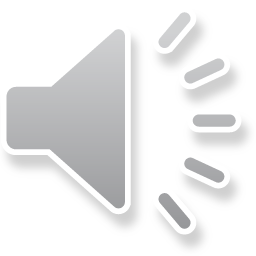 [Speaker Notes: Ch
0 Mary and Martha
1. Mary and Martha - Luke 10:38-42 (Left Top)
2. Pharisees and Lawyers accused - Luke 11:37-54 (Right Top)
3. Crippled Woman healed - Luke 13:10-17 (Right Center)
4. The ten lepers - Luke 17:11-19 (Bottom)
5. Jesus welcomes the children - Matt 19:13-15; Mark 10:13-16; Luke 18:15-17
(Left Center)]
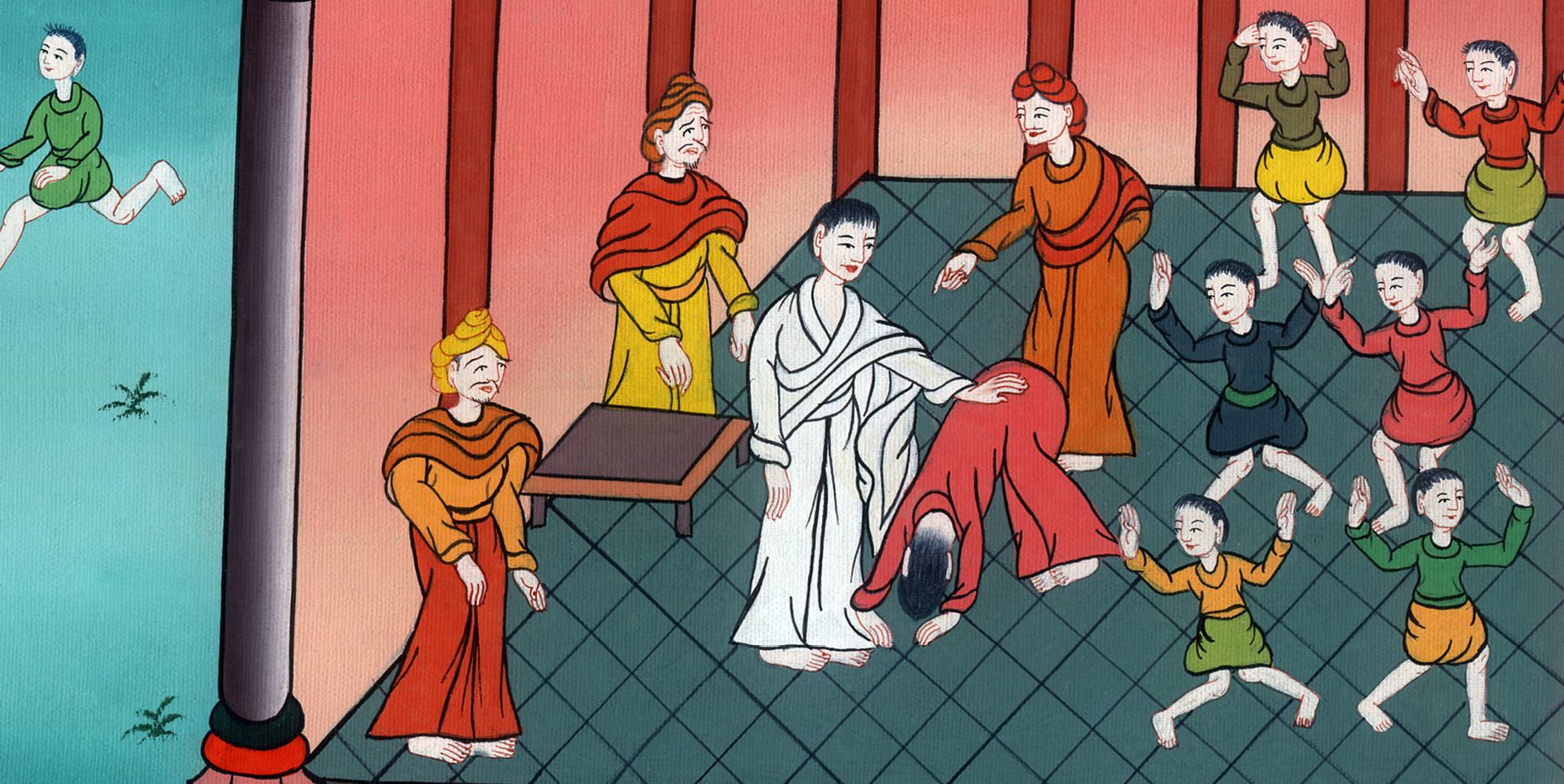 यीशु ने कुबड़ी औरत को चंगा किया - लूका 13:10-17
This work is licensed under a Creative Commons Attribution-ShareAlike 4.0 International License
यीशु ने कुबड़ी औरत को चंगा किया - लूका 13:10-17
Crippled Woman healed - Luke 13:10-17
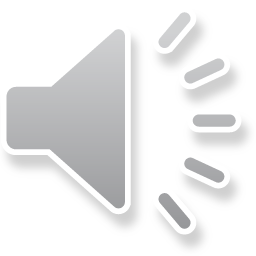 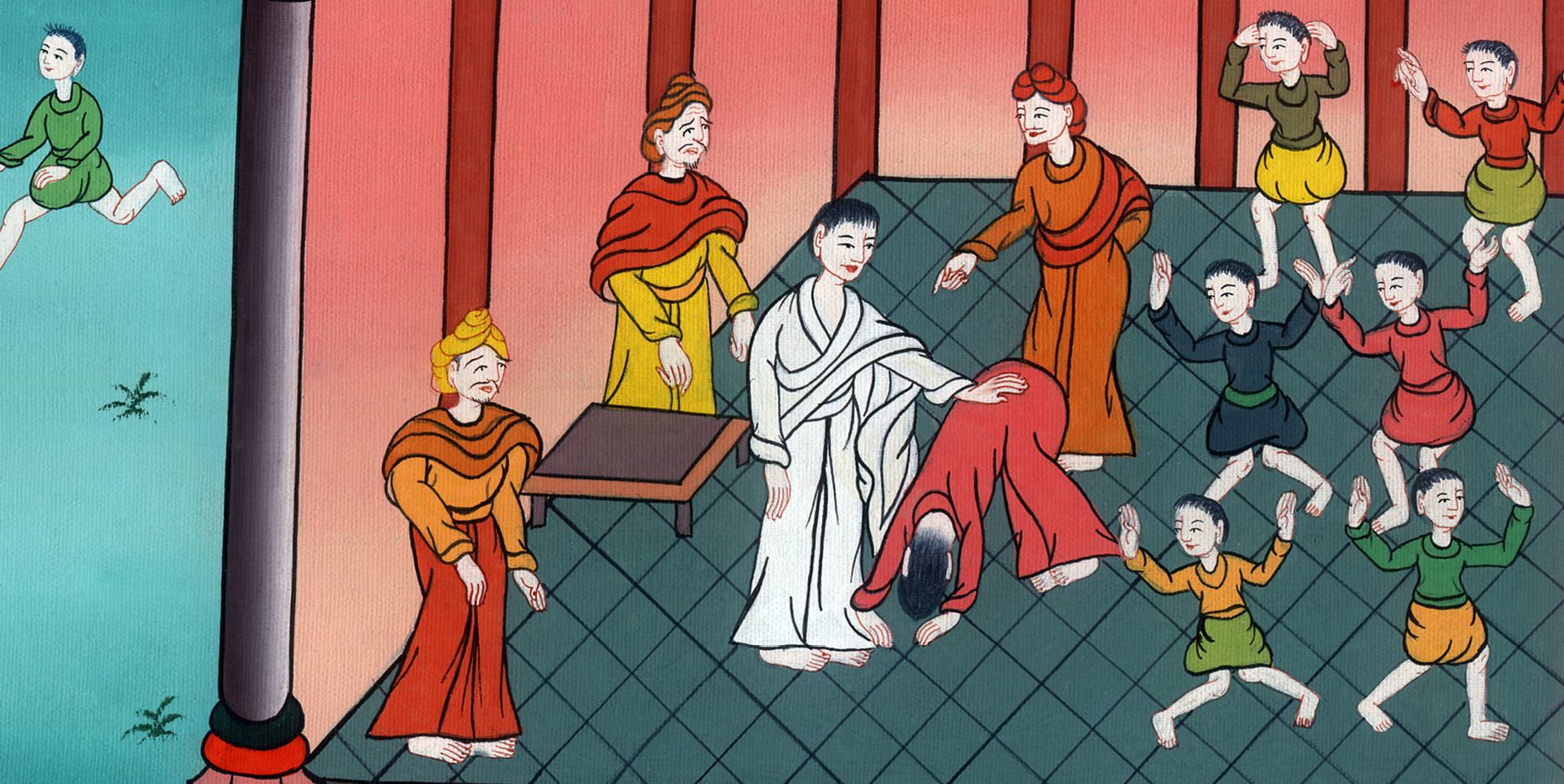 यीशु ने कुबड़ी औरत को चंगा किया - लूका 13:10-17
10 सब्त के दिन वह एक आराधनालय में उपदेश दे रहा था।
10One Sabbath Jesus was teaching in one of the synagogues,
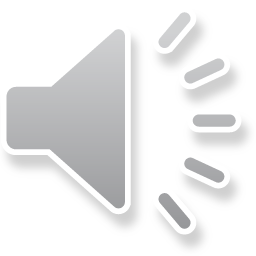 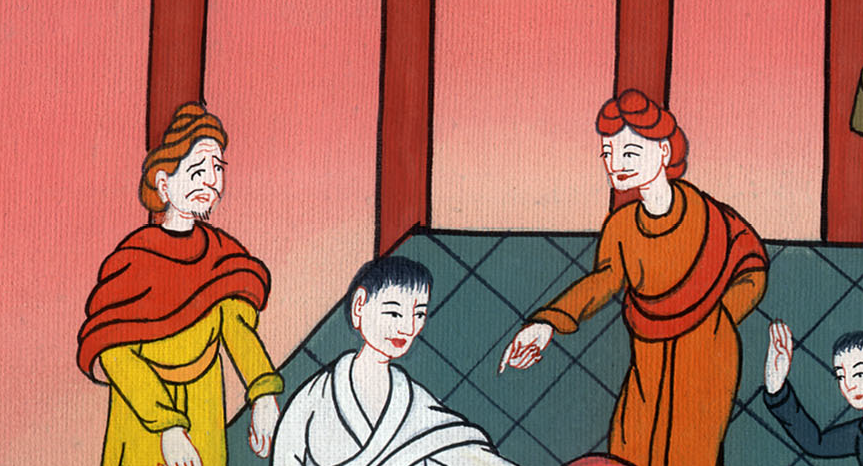 लूका 13:10
11वहाँ एक स्त्री थी, जिसे अठारह वर्ष से एक दुर्बल करनेवाली दुष्टात्मा लगी थी, और वह कुबड़ी हो गई थी, और किसी रीति से सीधी नहीं हो सकती थी।
11and a woman there had been disabled by a spirit for eighteen years. She was hunched over and could not stand up straight.
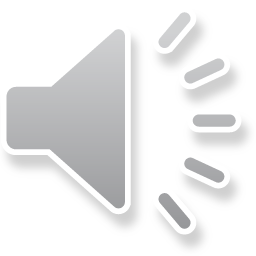 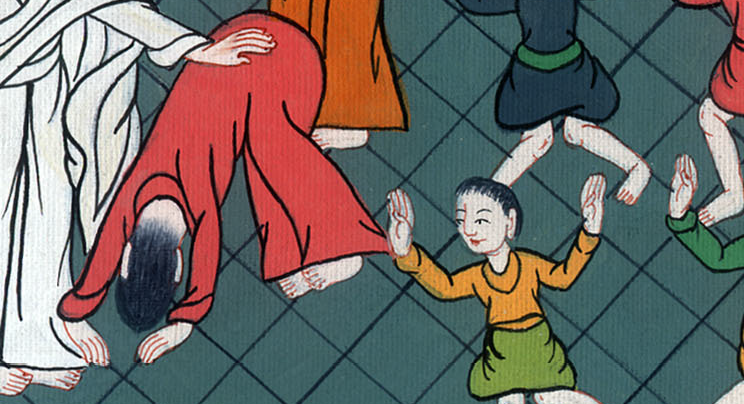 लूका 13:11
12यीशु ने उसे देखकर बुलाया, और कहा, “हे नारी, तू अपनी दुर्बलता से छूट गई।”
12When Jesus saw her, He called her over and said, “Woman, you are set free from your disability.”
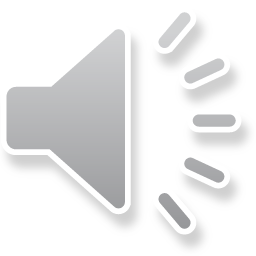 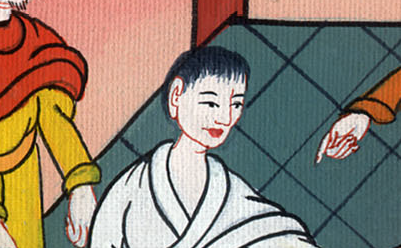 लूका 13:12
13तब उसने उस पर हाथ रखे, और वह तुरन्त सीधी हो गई, और परमेश्वर की बड़ाई करने लगी।
13Then He placed His hands on her, and immediately she straightened up and began to glorify God.
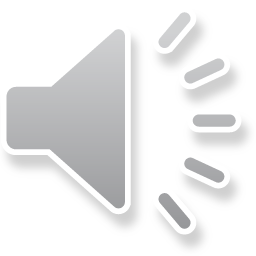 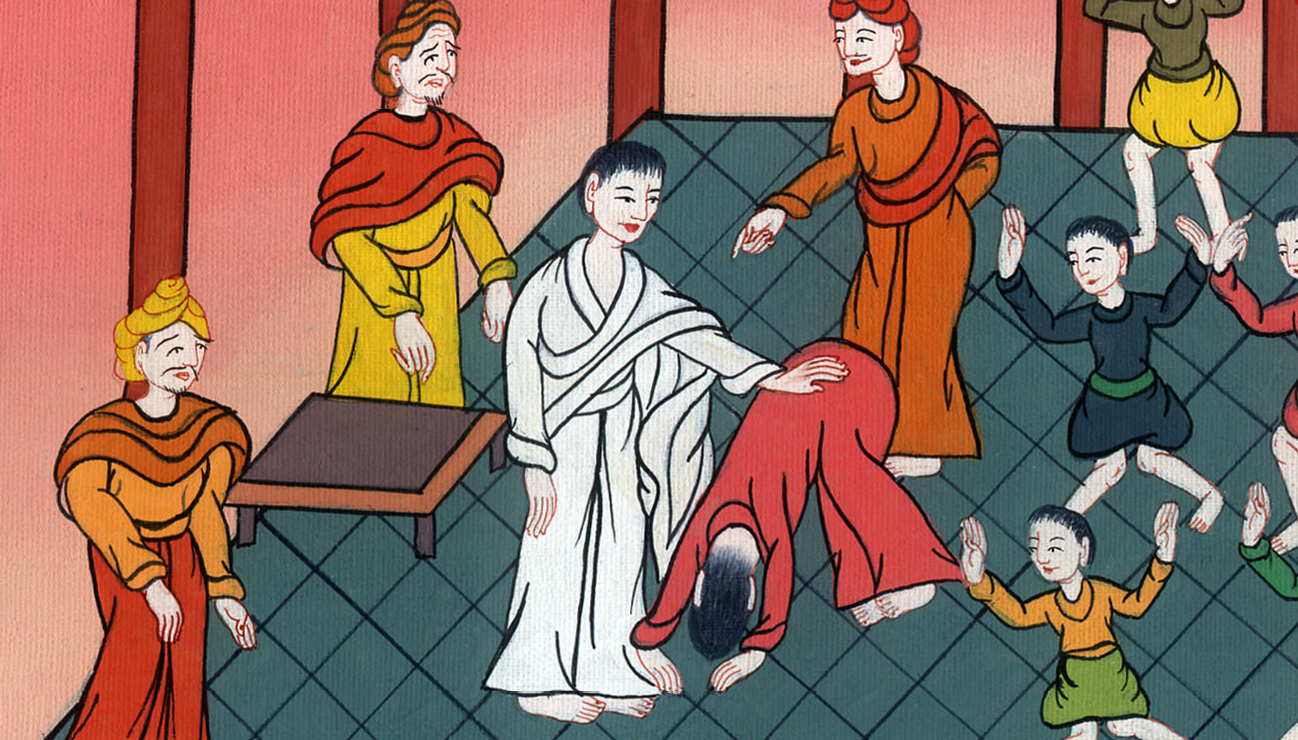 लूका 13:13
14 इसलिए कि यीशु ने सब्त के दिन उसे अच्छा किया थाc, आराधनालय का सरदार रिसियाकर लोगों से कहने लगा, “छः दिन हैं, जिनमें काम करना चाहिए, अतः उन ही दिनों में आकर चंगे हो; परन्तु सब्त के दिन में नहीं।”
14But the synagogue leader was indignant that Jesus had healed on the Sabbath. “There are six days for work,” he told the crowd. “So come and be healed on those days and not on the Sabbath.”
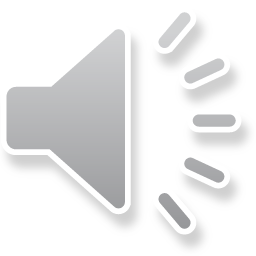 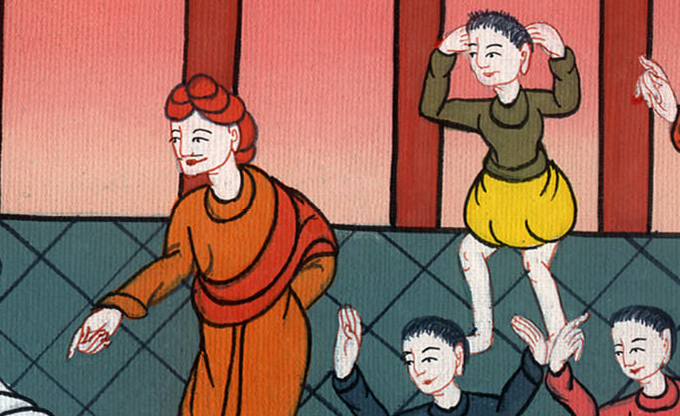 लूका 13:14
15यह सुनकर प्रभु ने उत्तर देकर कहा, “हे कपटियों, क्या सब्त के दिन तुम में से हर एक अपने बैल या गदहे को थान से खोलकर पानी पिलाने नहीं ले जाता?
15“You hypocrites!” the Lord replied. “Does not each of you on the Sabbath untie his ox or donkey from the stall and lead it to water?
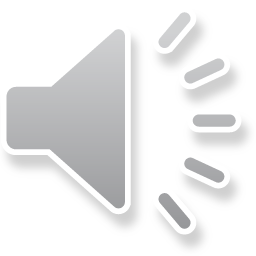 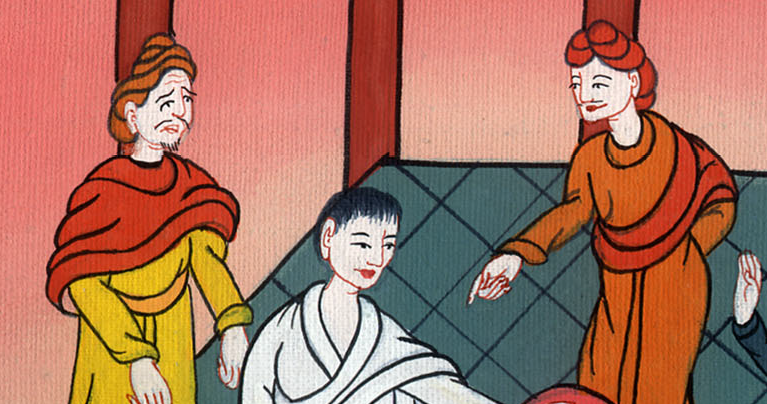 लूका 13:15
16और क्या उचित न था, कि यह स्त्री जो अब्राहम की बेटी है, जिसे शैतान ने अठारह वर्ष से बाँध रखा था, सब्त के दिन इस बन्धन से छुड़ाई जाती?”
16Then should not this daughter of Abraham, whom Satan has kept bound for eighteen long years, be released from her bondage on the Sabbath day?”
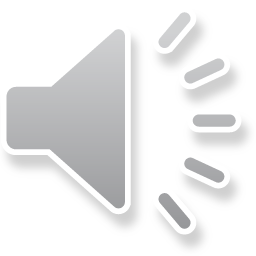 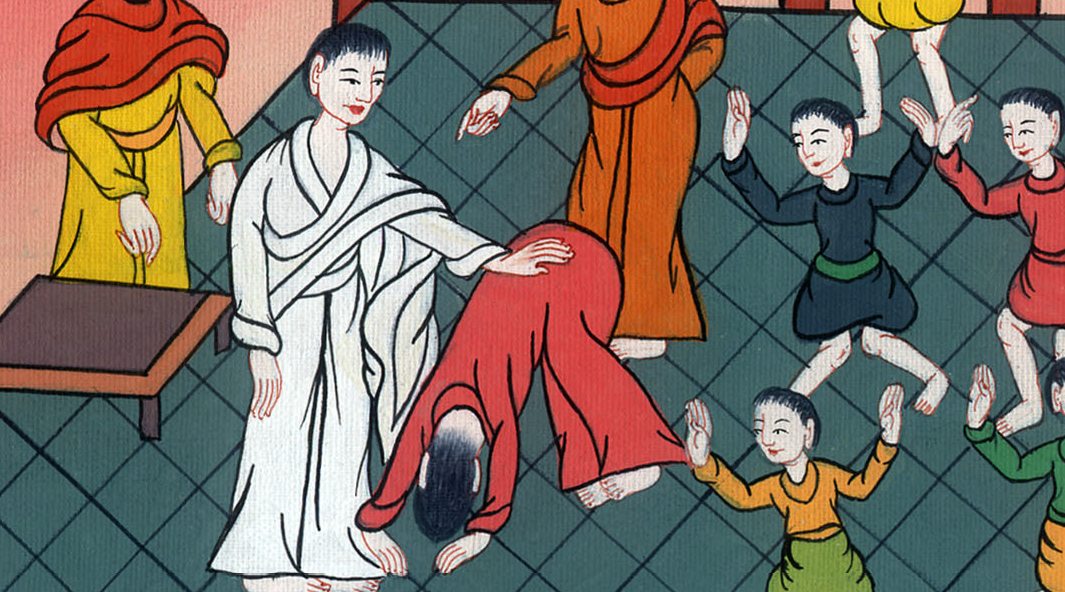 लूका 13:16
17जब उसने ये बातें कहीं, तो उसके सब विरोधी लज्जित हो गए, और सारी भीड़ उन महिमा के कामों से जो वह करता था, आनन्दित हुई।
17When Jesus said this, all His adversaries were humiliated. And the whole crowd rejoiced at all the glorious things He was doing.
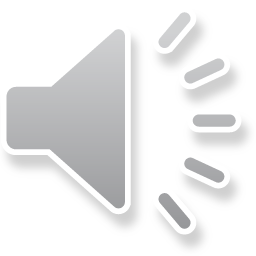 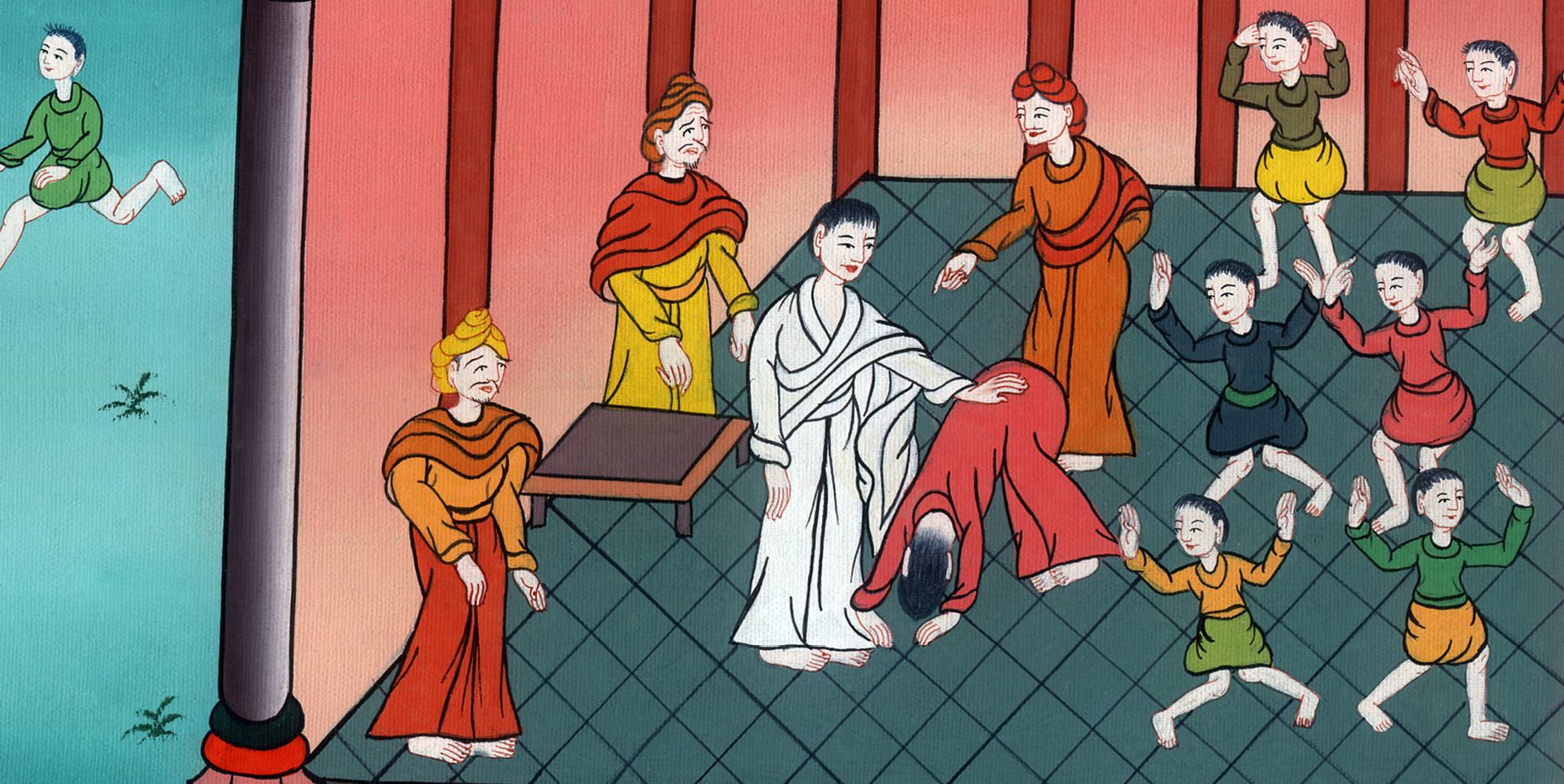 लूका 13:17